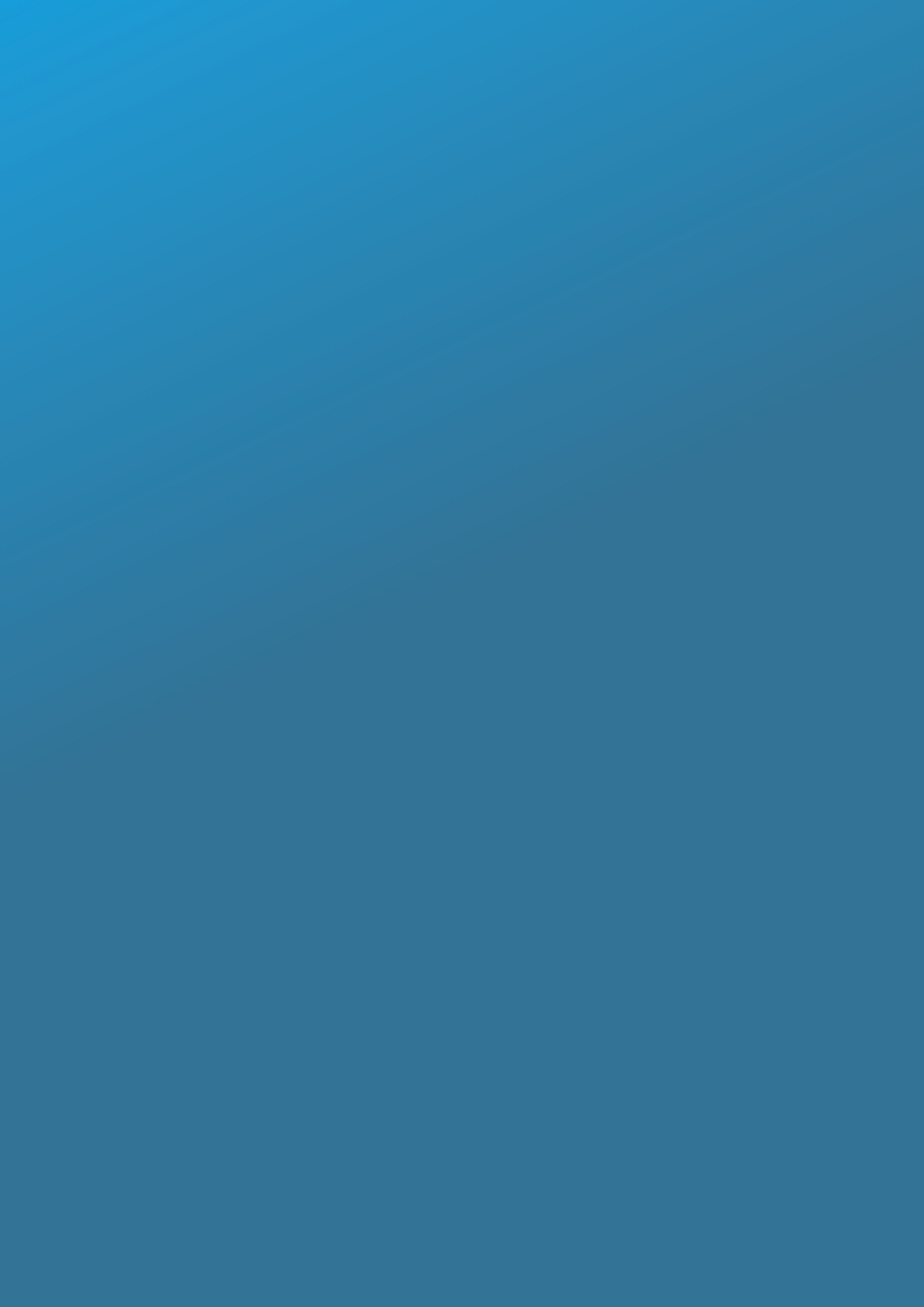 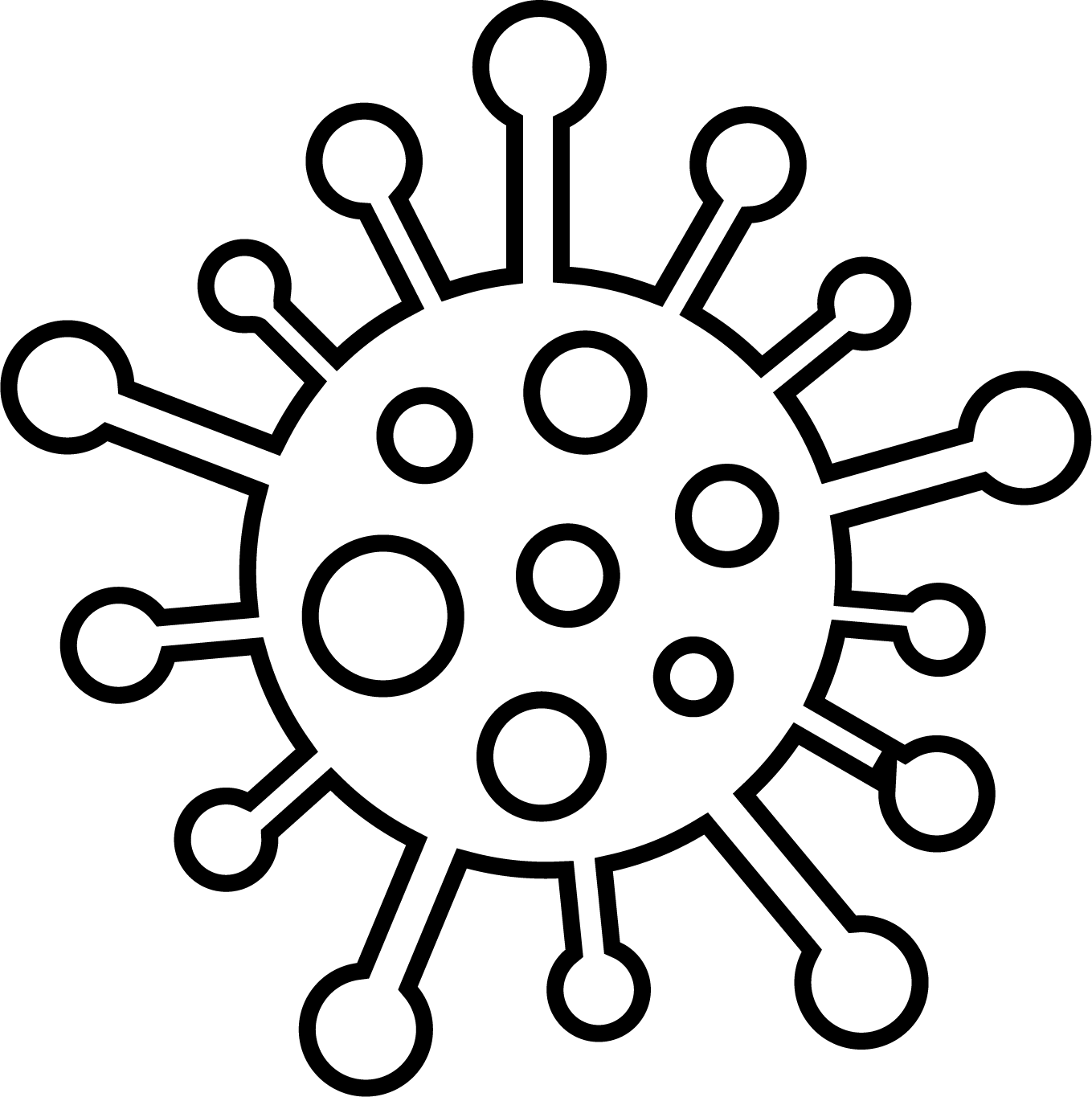 Google analytics CHECKLIST

COVID-19 SALES & MARKETING FOR RECOVERY
DRIVING DOMESTIC SALES

Attention | Interest | Desire | Reassure | Action
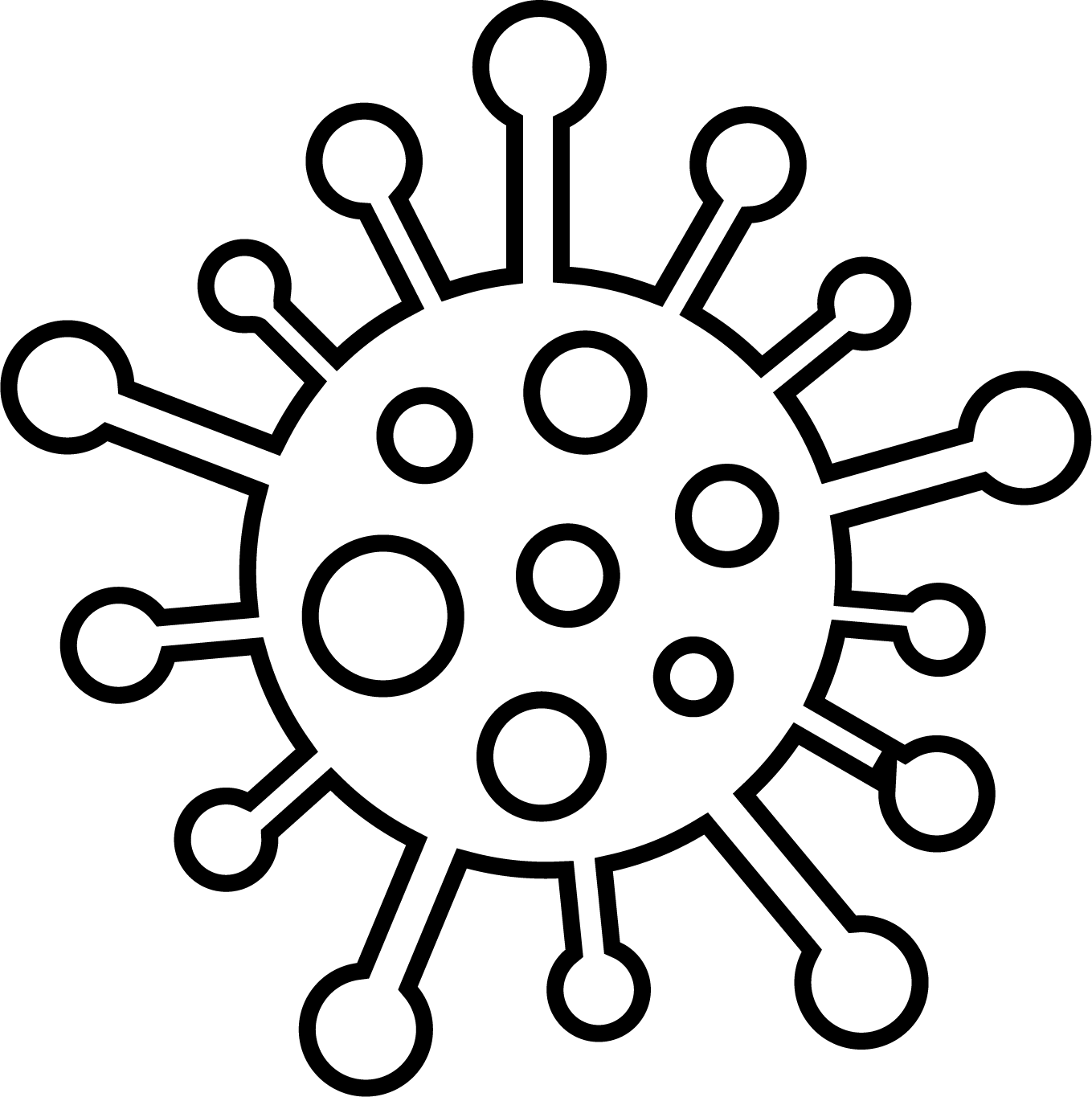 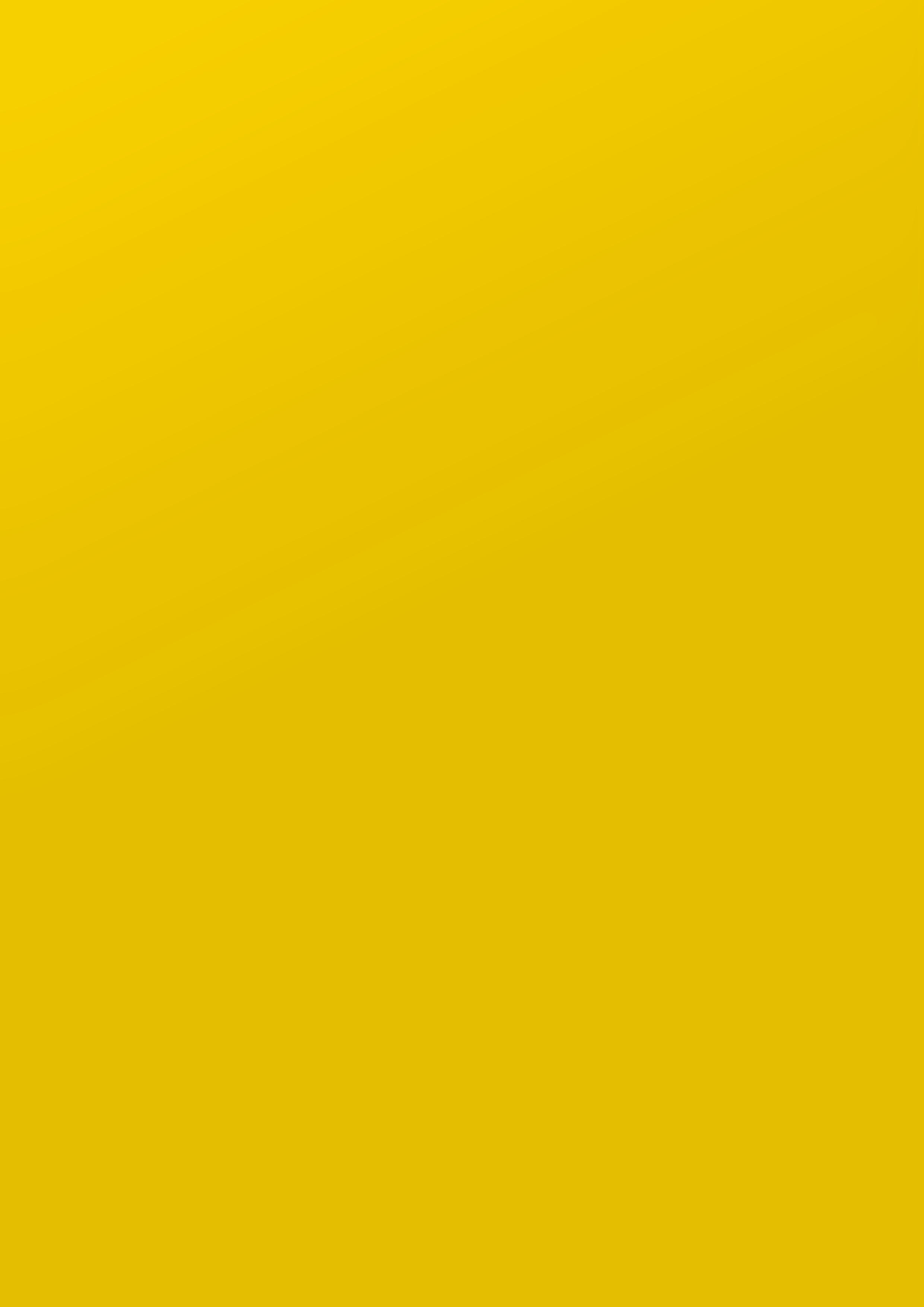 CONTENTS

Introduction	3
Google Analytics Checklist	4
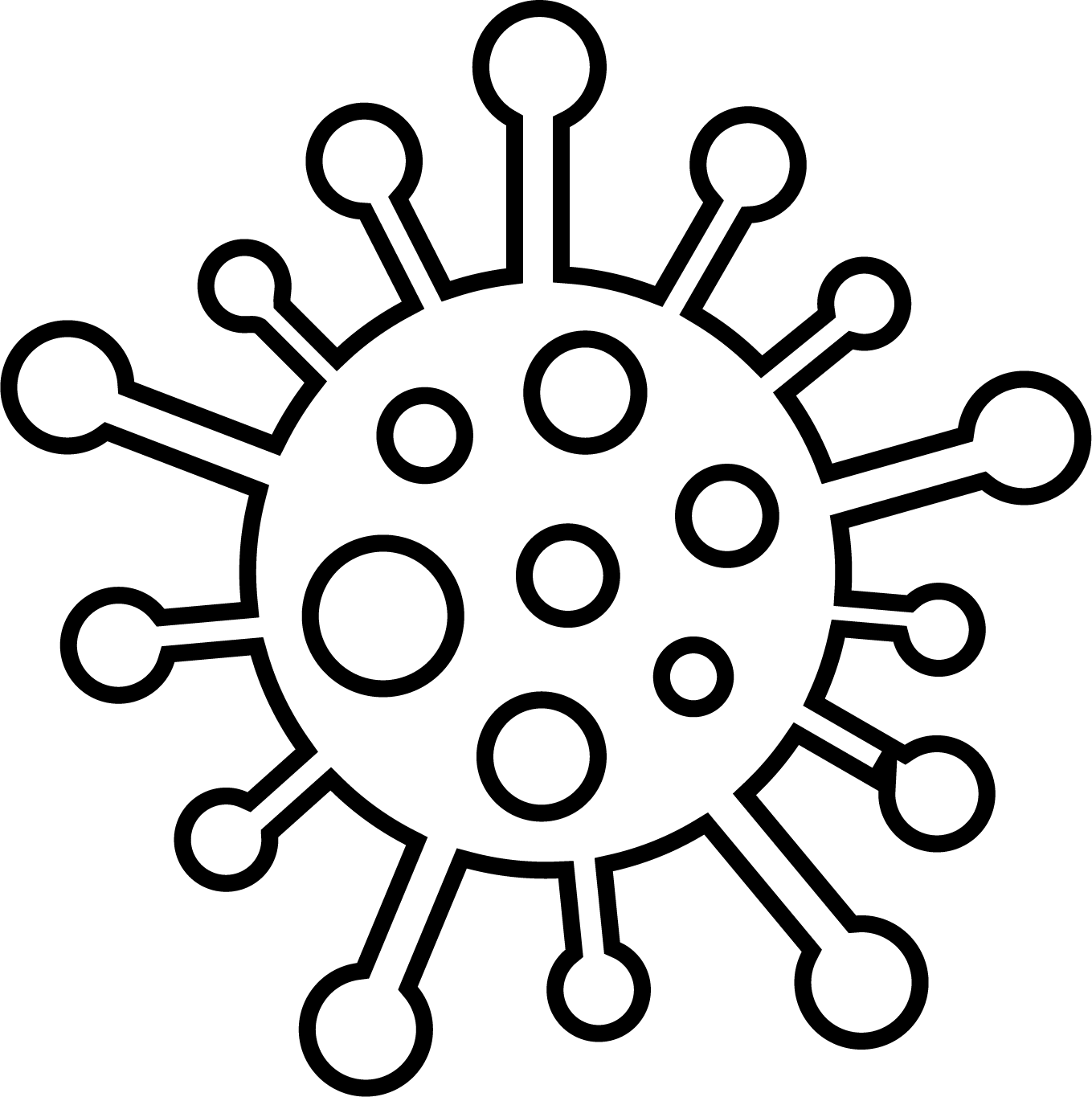 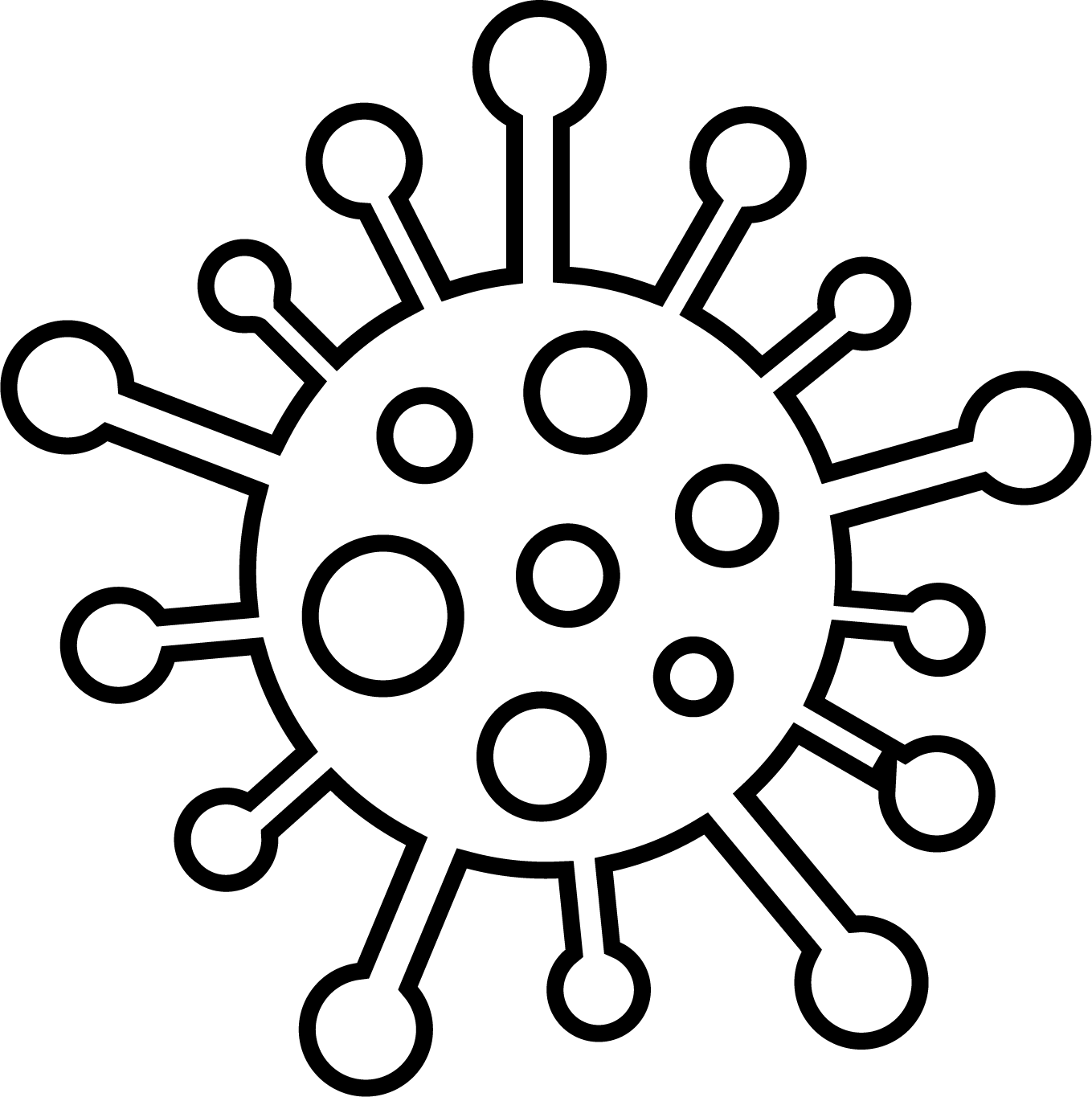 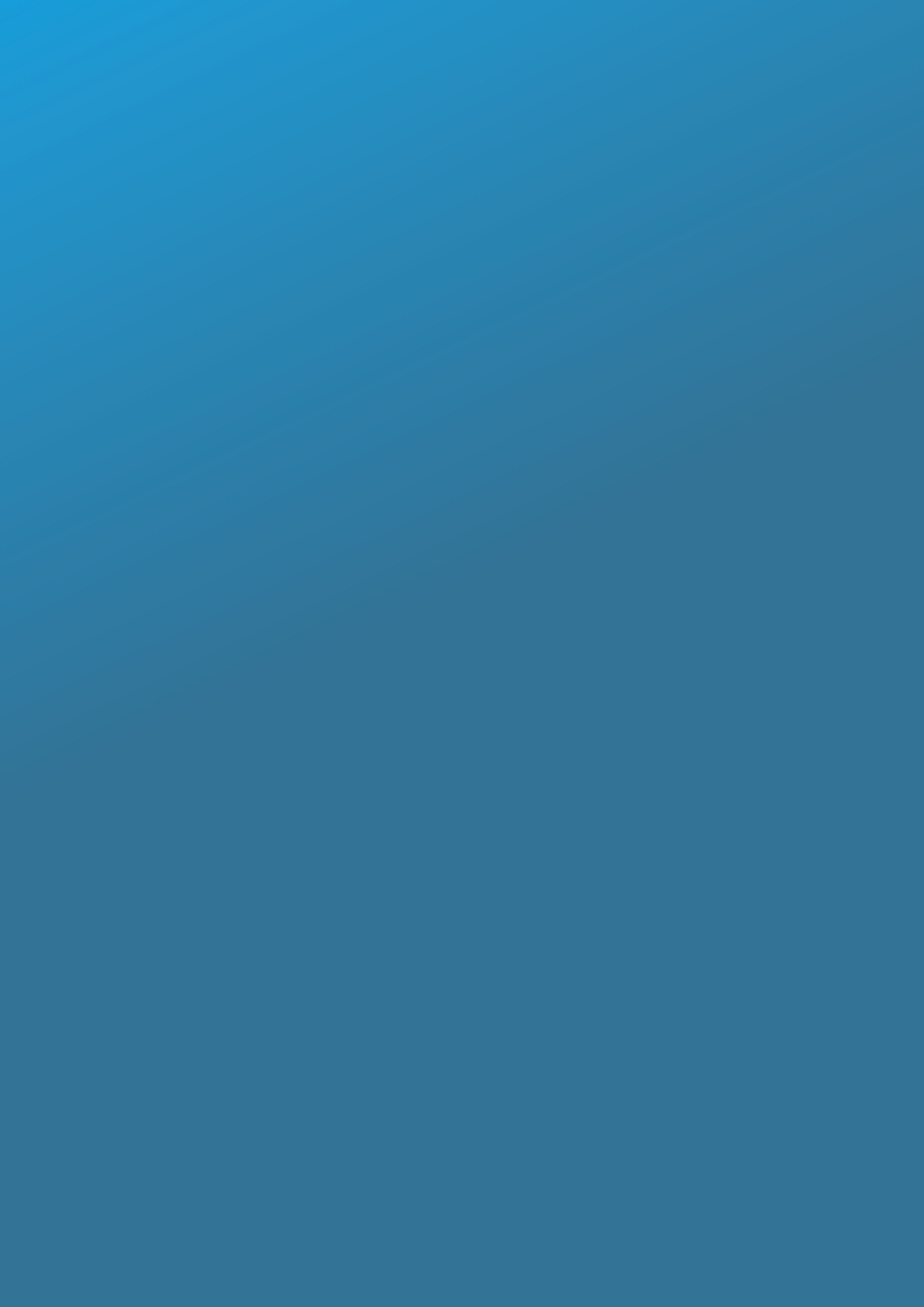 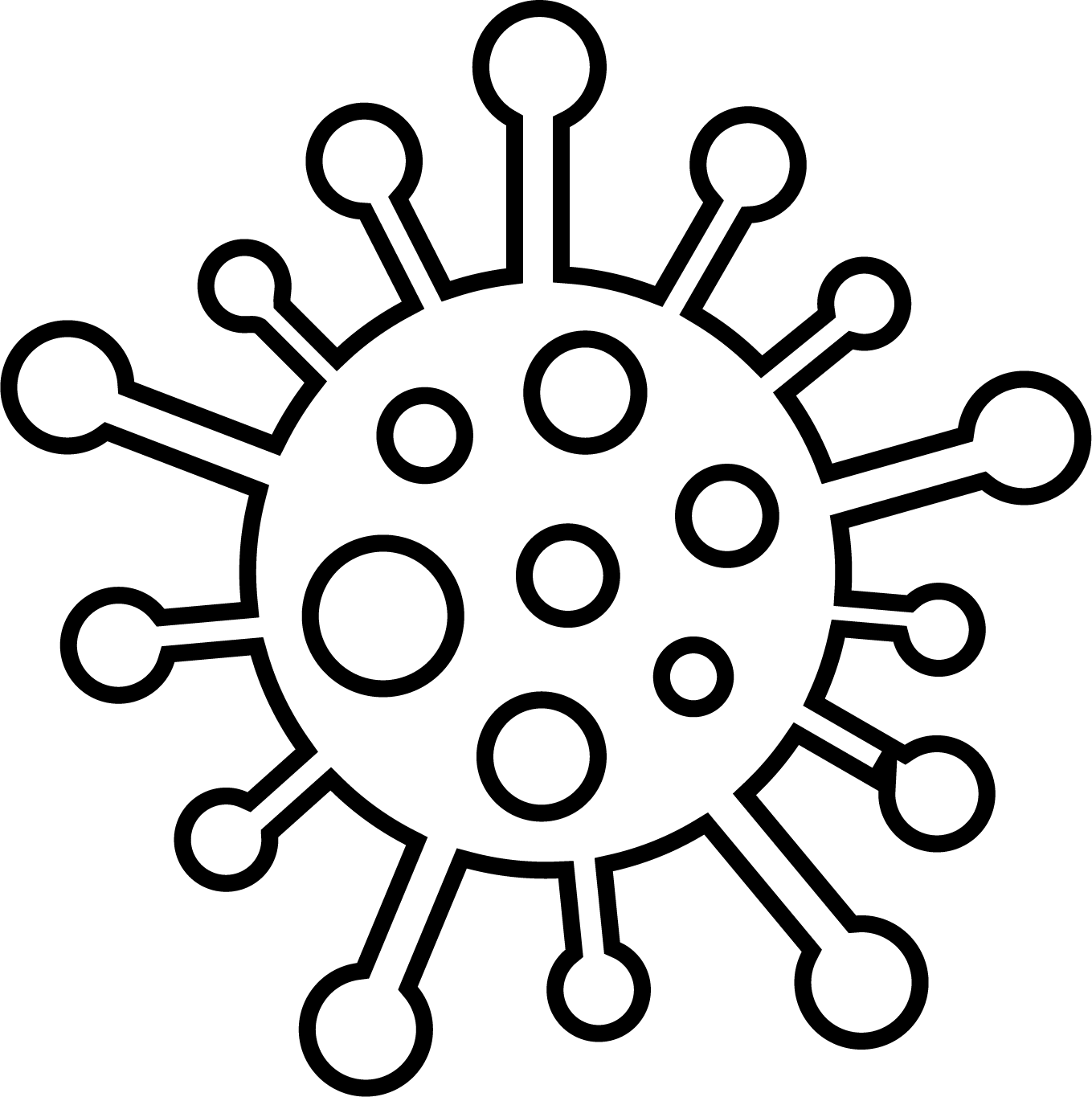 INTRODUCTION

If you don’t track your results, there’s no way you’ll know what’s working or not working. The following checklist will help ensure you are set up for analytics and tracking what is important.
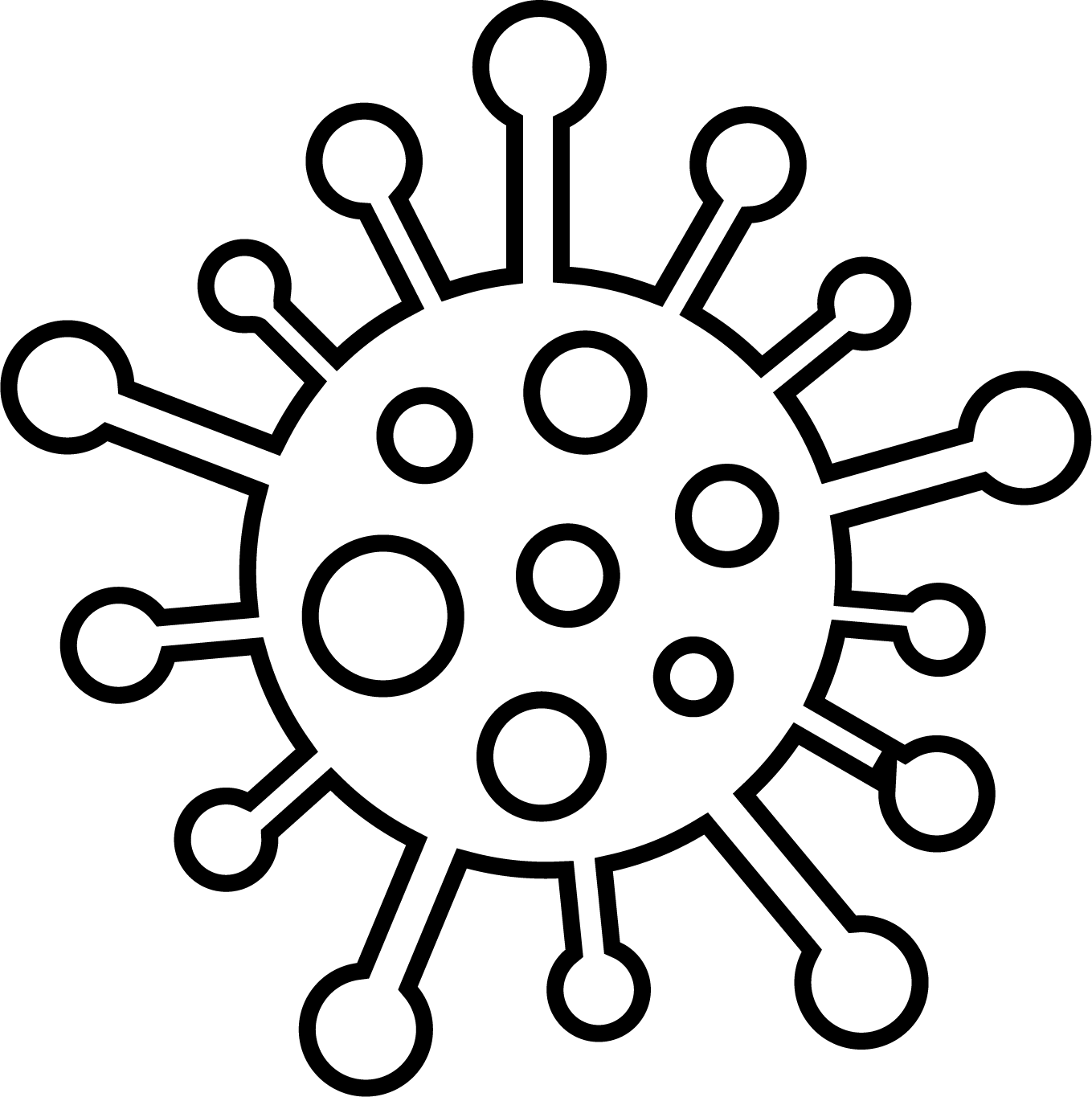 Google analytics checklist
Google analytics checklist
Google analytics checklist